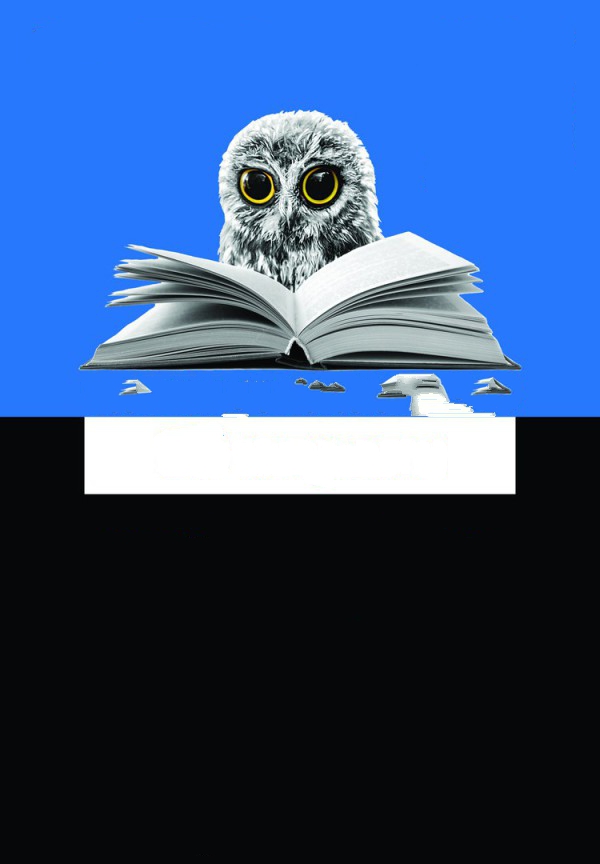 ФИЛИАЛ МАОУ "КИЁВСКАЯ  СОШ"
 «ПАМЯТНИНСКАЯ СРЕДНЯЯ ОБЩЕОБРАЗОВАТЕЛЬНАЯ ШКОЛА»
«Время, книга, я»
21
Торжественное открытие
19:00
АПРЕЛЯ
БИБЛИОвечер‘17
19:10
Выступление театральной студии «БРИГАНТИНА»
19:30 
Вечерняя читальня 
«Чуковский
на ночь» (не 
забудь подушку:)
19:30 
Литературная
гостиная «Чтение
 вслух»
19:50
Квест «По страницам
любимых сказок»
20:00 
Презентация «Новые книги
нового века»
Фотовыставка к 
кинопробам 
фильма
«ТОБОЛ»
20:30
Акция
книгодарения
«Дарю книгу с
любовью»
20:00-21:00
«Поэтическая
почта»
20:40
Конкурс на лучшего  спикера
(Победителю
два билета в кинотеатр
«Премьер»
Мастер класс
«Бумажные причуды»